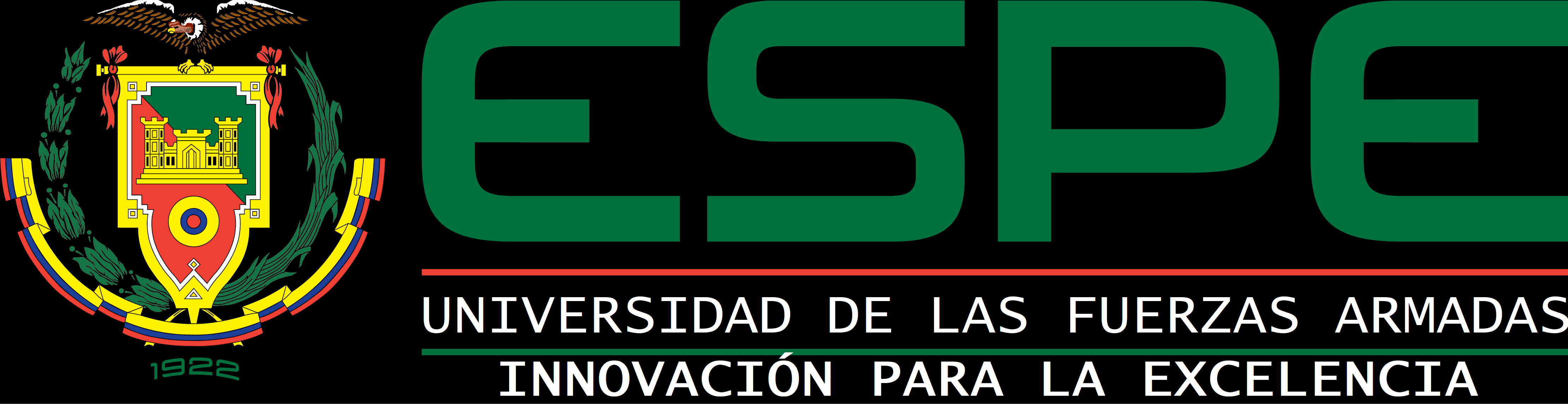 DEPARTAMENTO DE ELECTRICA Y ELECTRONICACARRERA DE INGENIERÍA EN ELECTRÓNICA Y TELECOMUNICACIONESPROYECTO DE TITULACIÓN PREVIO A LA OBTENCIÓN DEL TÍTULO DE INGENIERÍA EN ELECTRÓNICA Y TELECOMUNICACIONESTEMA: CARACTERIZACIÓN DEL CONSUMO ENERGÉTICO DE REDES DE SENSORES INALÁMBRICOS(WSN)    SANGOLQUÍ2017
AUTOR: CARRIÓN ANDRADE
		 LUIS EDUARDO
DIRECTOR: ING. ALVAREZ VEINTIMILLA JORGE 		      DAMIAN MSC.
Agenda
Palabras Clave 
Importancia y Justificación
Objetivos
Marco Teórico
Materiales y métodos
Análisis de Resultados Obtenidos
Conclusiones y Recomendaciones
Líneas Futuras de Investigación
PALABRAS CLAVES
Importancia y justificación
Objetivos
Objetivo General:
Caracterizar el consumo energético de las motas al variar parámetros de voltaje, potencia de transmisión y la distancia de mota a mota y de mota a Gateway.
Objetivos Específicos:
Medir las distancias de alcance de la mota al Gateway con distintas potencias de transmisión y un valor constante de alimentación de la fuente de voltaje (Fuente DC).
Medir el voltaje y corriente de las baterías primarias en un tiempo determinado, con una potencia de transmisión y distancia específica de las motas, entre ellos y hacía el Gateway.
Medir el voltaje y corriente de las baterías secundarias en un tiempo determinado, con una potencia de transmisión y distancia específica de las motas, entre ellos y hacía el Gateway.
Marco TeóricoRedes de sensores inalámbricos (WSNs)
Elementos de una WSN
Motas
Gateway
Estación Base
Estándar IEEE 802.15.4
Tecnología ZIGBEE
Topologías de las WSNs
La mayoría de las veces, los nodos se dispersan al azar, ya que la ubicación y las conexiones entre ellos determinan la topología de la red. Los dos principales tipos de topologías se han establecido en la práctica:
Estrella
Malla
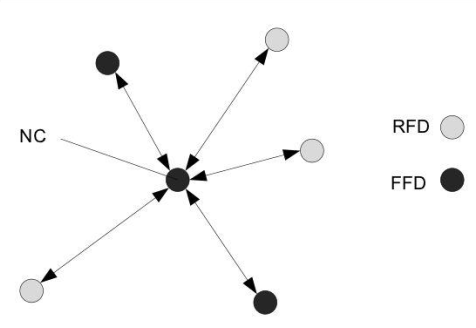 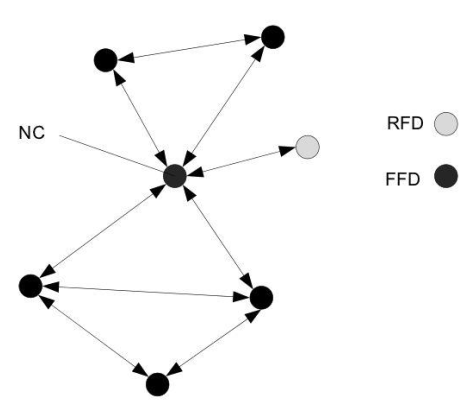 Materiales y Métodos
Materiales y Métodos
Materiales y Métodos
Desarrollo de las medicionesPrimera etapa
Desarrollo de las medicionesPrimera etapa
Selección de tarjeta de medición
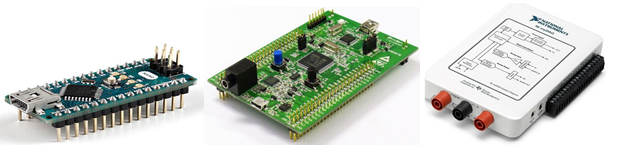 Desarrollo de las medicionesPrimera etapa
Grabación del Arduino
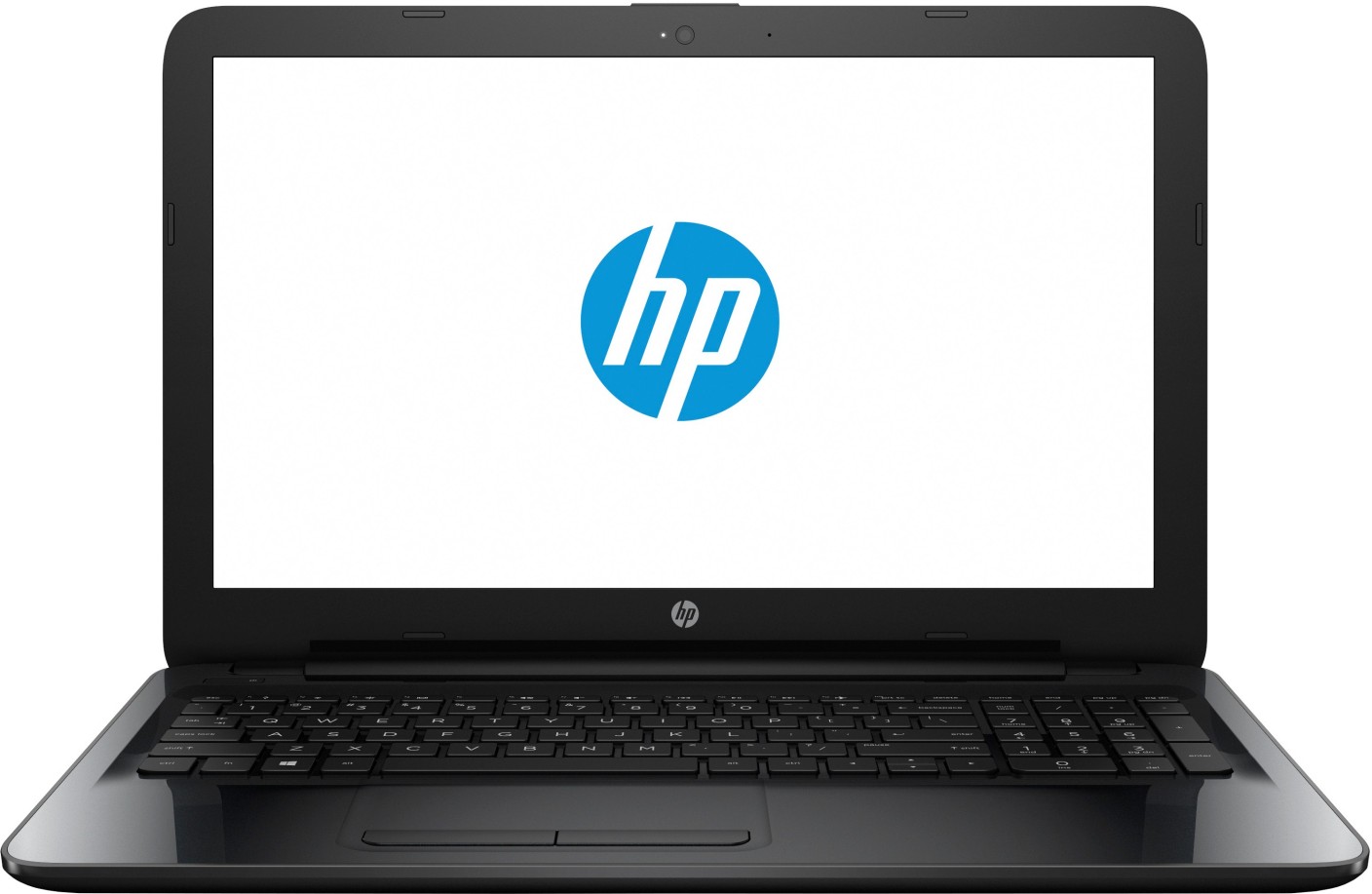 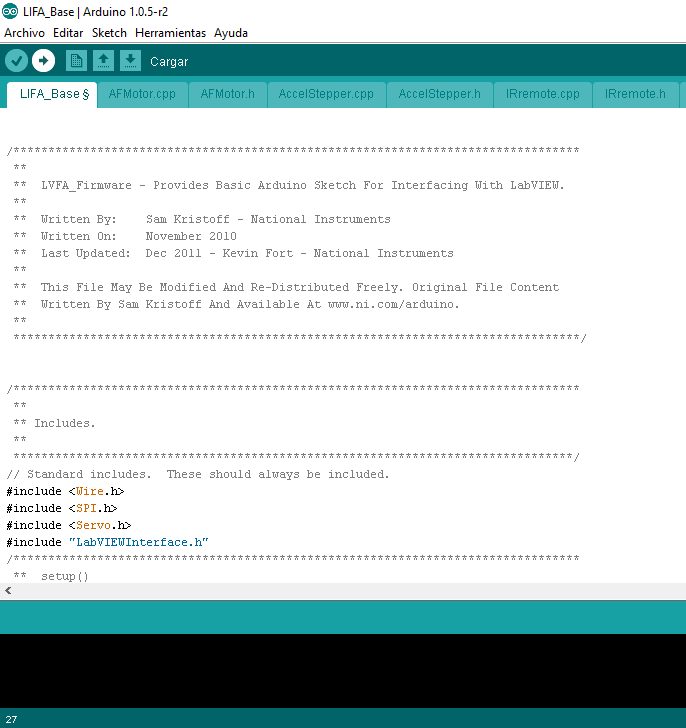 Desarrollo de las medicionesPrimera etapa
Desarrollo de las medicionesPrimera etapa
Cálculos de las resistencias internas de las baterías
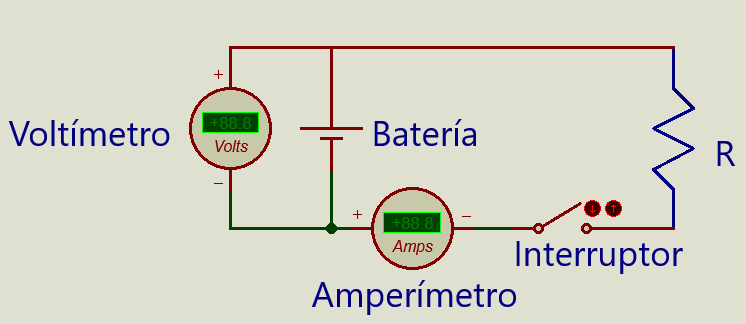 Desarrollo de las medicionesPrimera etapa
Desarrollo de las medicionesPrimera etapa
Circuito para la medición, Métodos
Desarrollo de las medicionesPrimera etapa
Circuito para la medición
Desarrollo de las medicionesPrimera etapa
Desarrollo de las medicionesPrimera etapa
Cálculos para la resistencia de medición
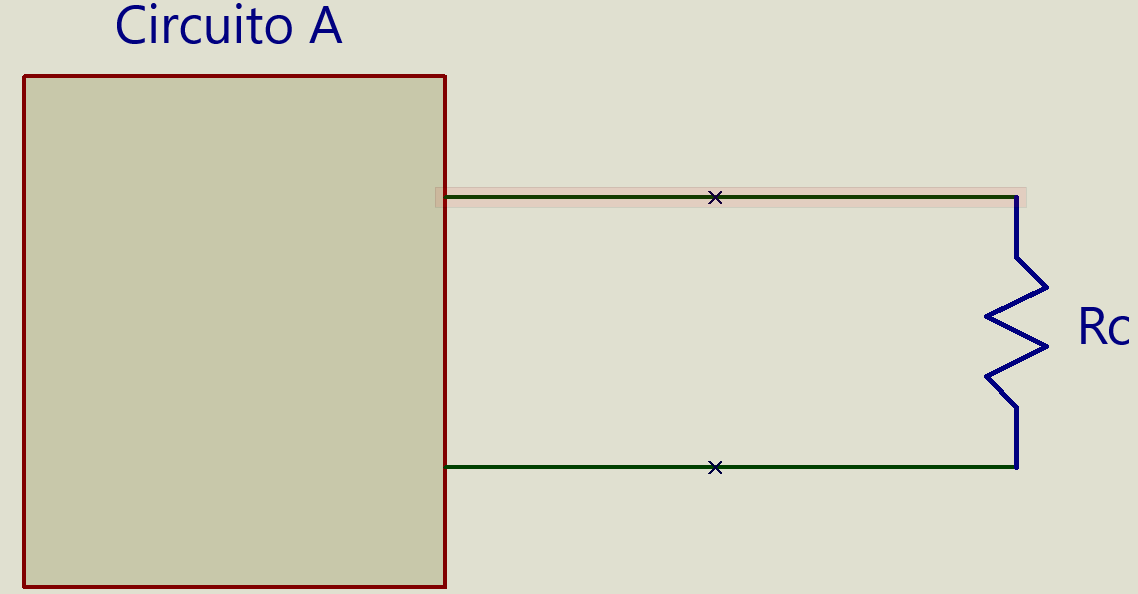 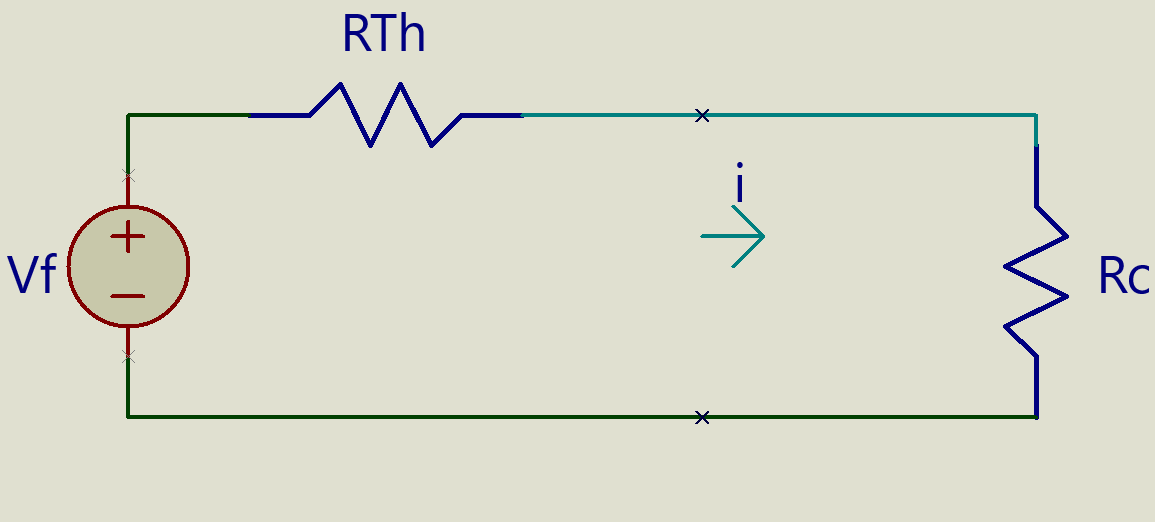 Desarrollo de las medicionesPrimera etapa
Cálculos para la resistencia de medición
Desarrollo de las medicionesPrimera etapa
Desarrollo de las medicionesPrimera etapa
Programación en LabView
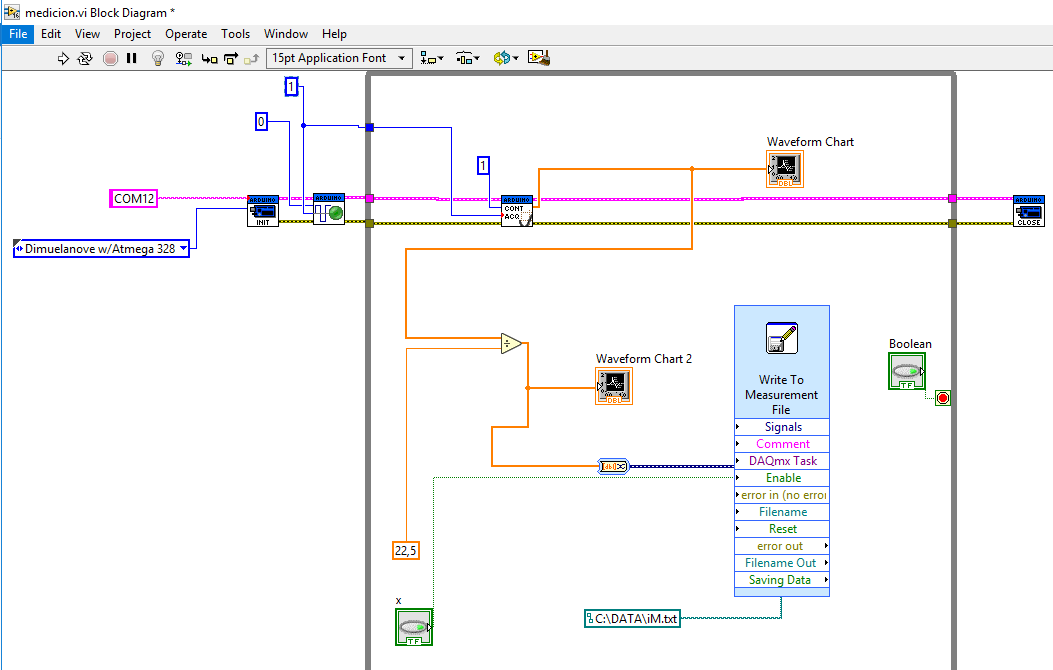 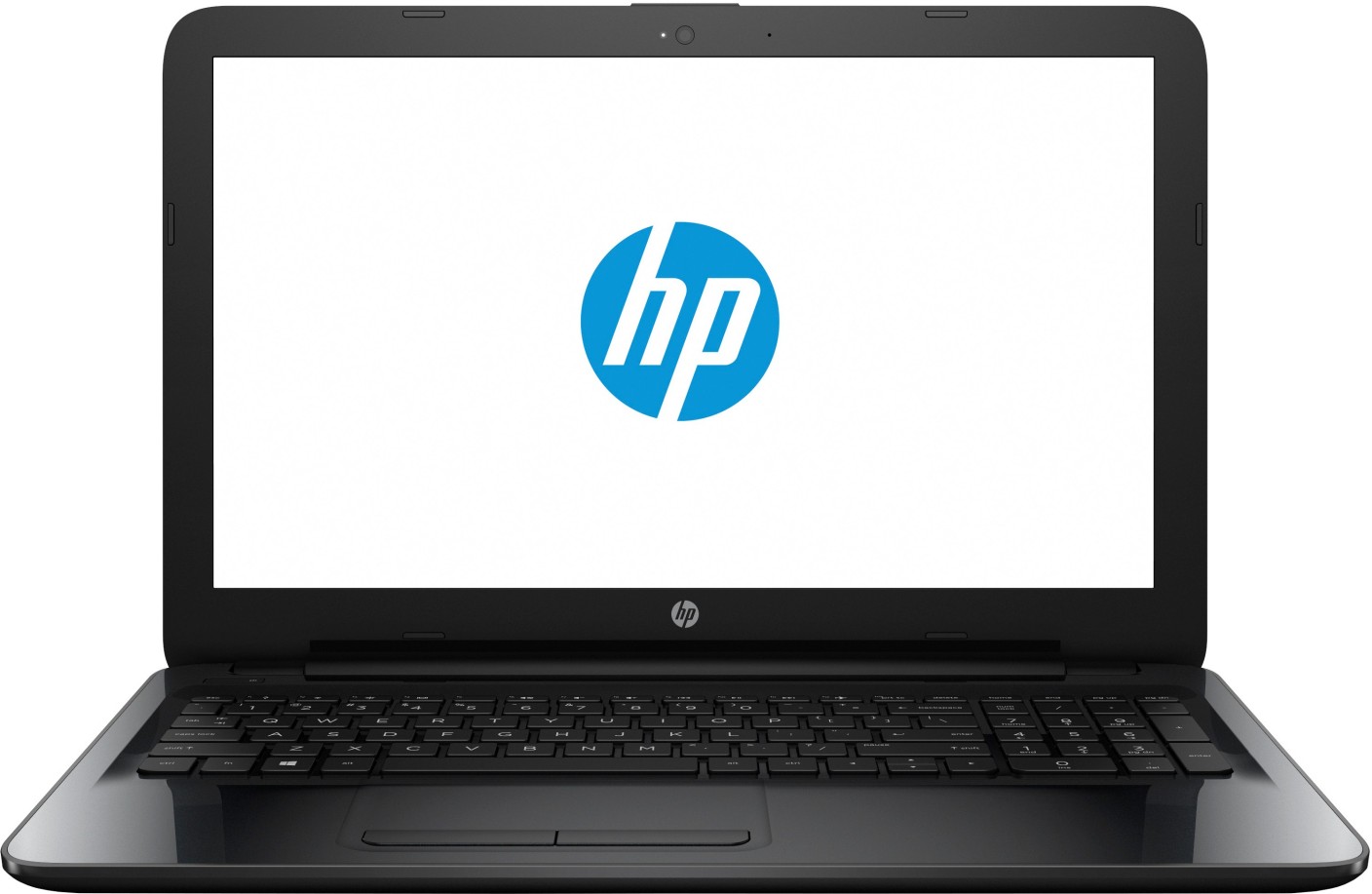 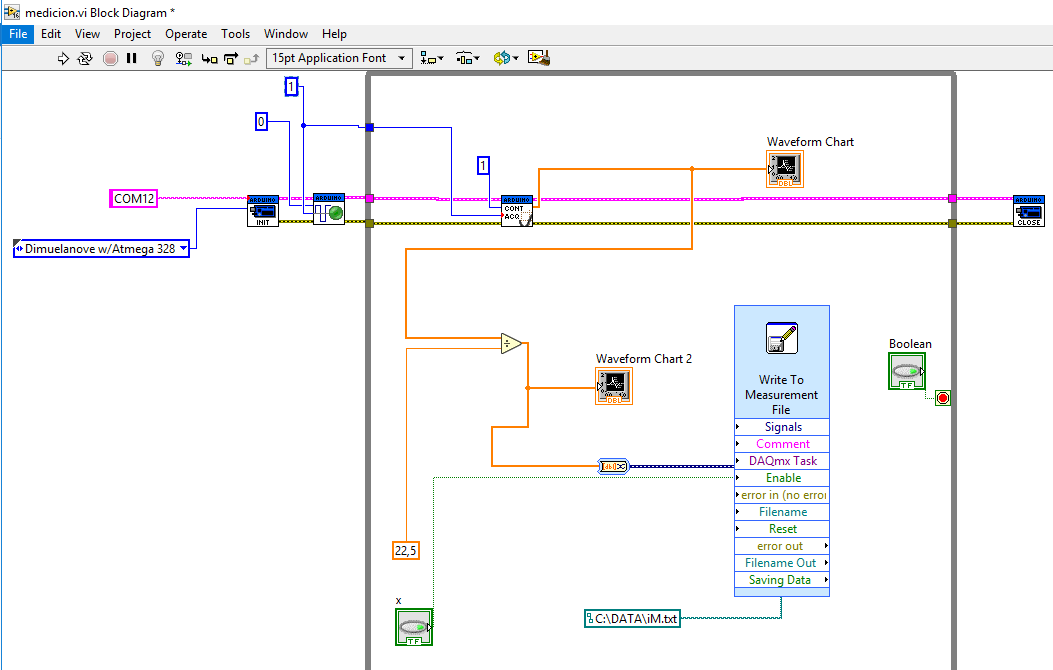 Desarrollo de las medicionesPrimera etapa
Desarrollo de las medicionesSegunda etapa
Desarrollo de las medicionesSegunda etapa
Escenarios a a medir
Desarrollo de las medicionesSegunda etapa
Escenarios 1,2,3 y 4
El propósito de usar una fuente DC en estos escenarios fue de medir la distancia máxima a la que hay conexión entre la mota y el Gateway, en este caso se hizo con la mota número 3.
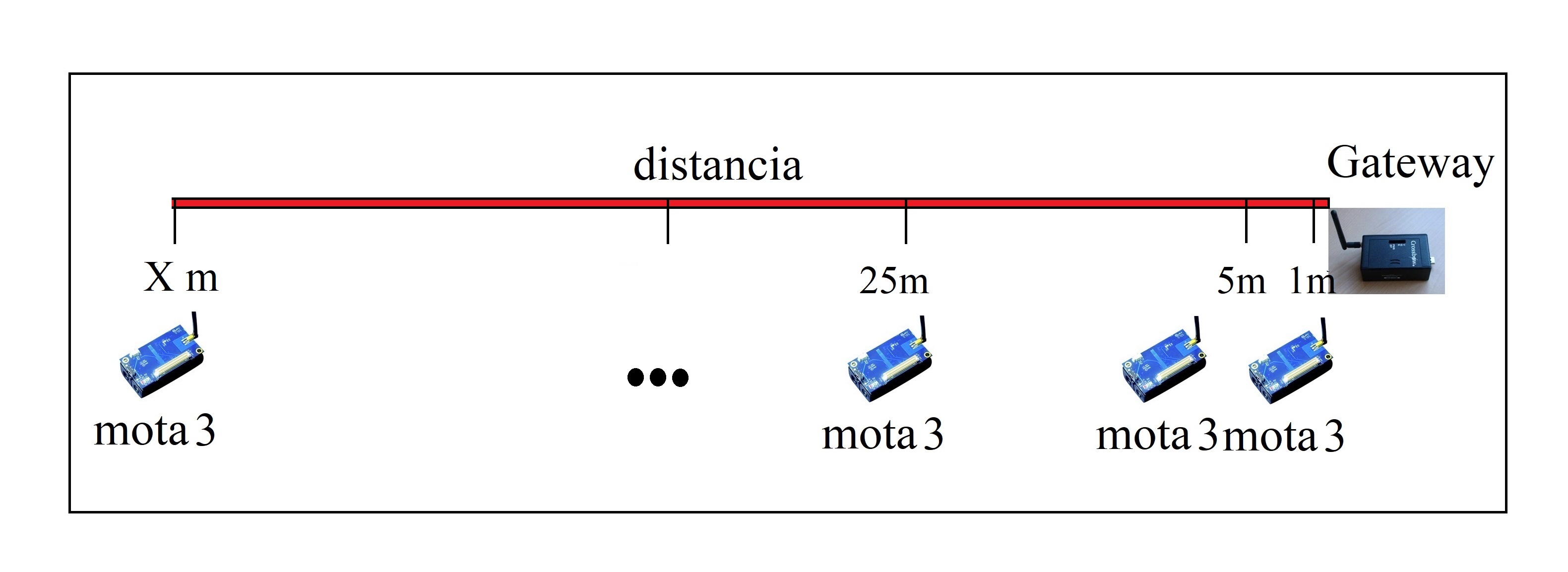 Desarrollo de las medicionesSegunda etapa
Escenario 5
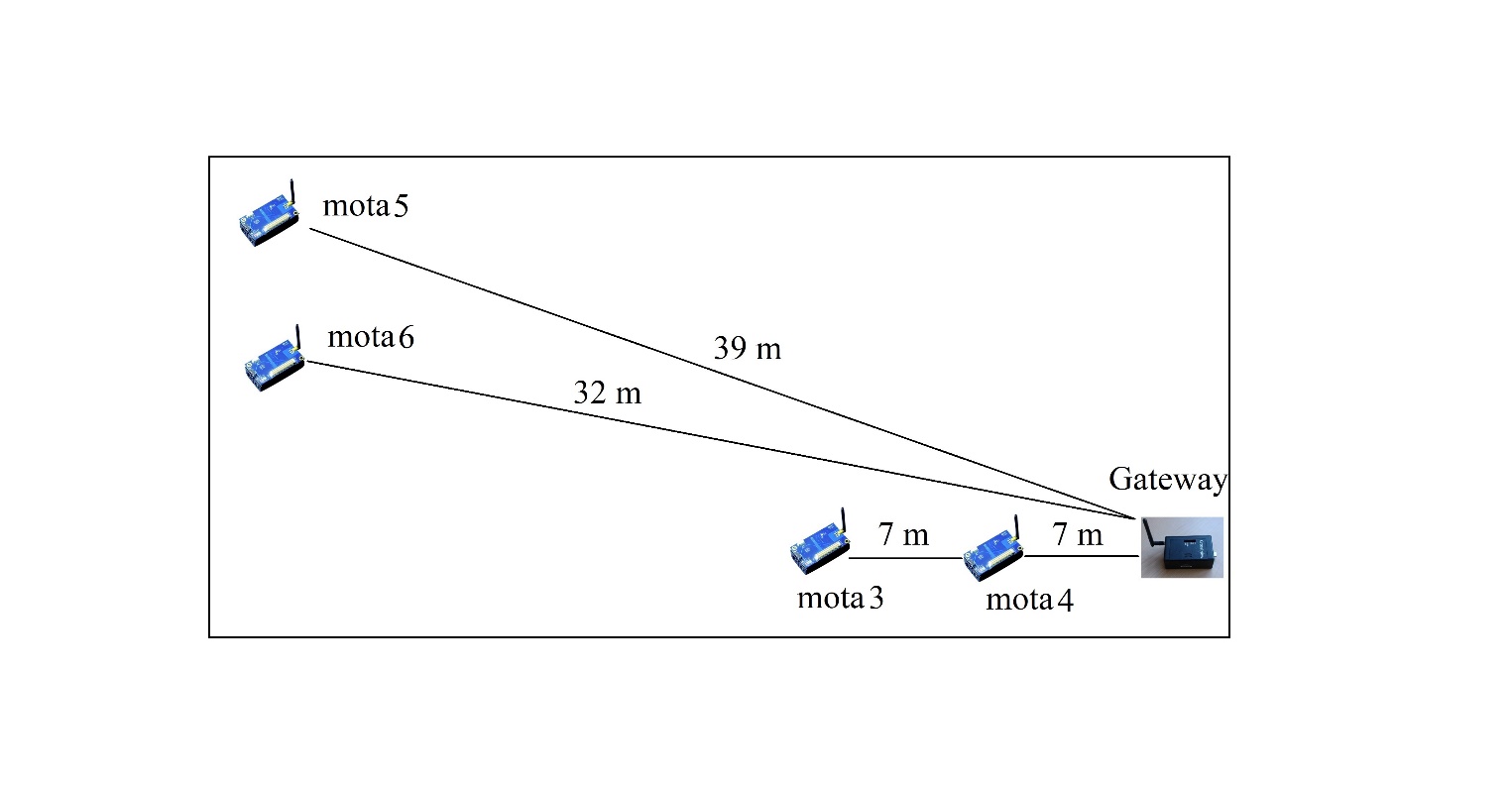 Desarrollo de las medicionesSegunda etapa
Escenario 6
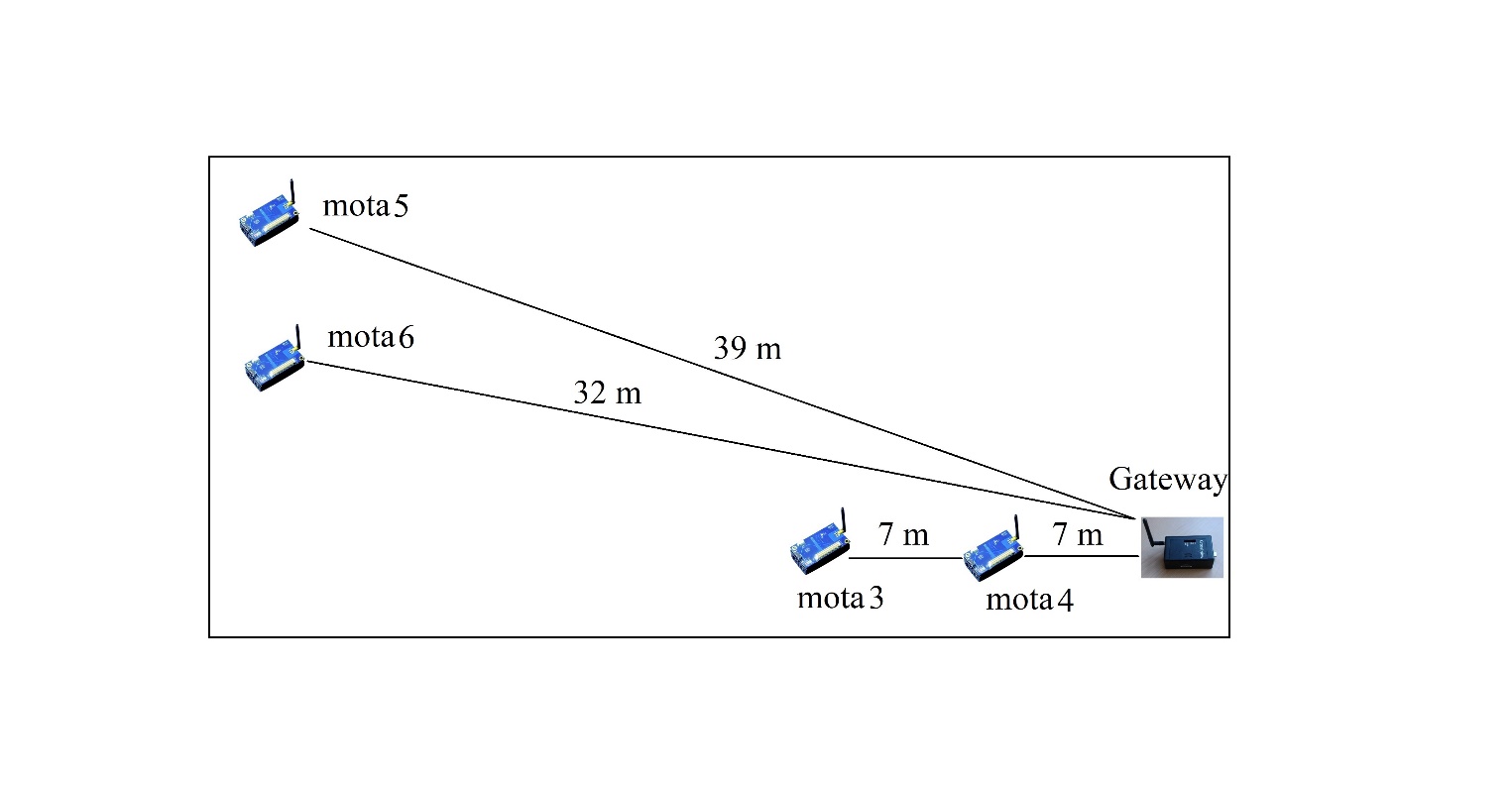 Desarrollo de las medicionesSegunda etapa
Desarrollo de las medicionesSegunda etapa
Parámetros para la medición, Escenarios 1,2,3 y 4
Desarrollo de las medicionesSegunda etapa
Parámetros para la medición, Escenario 5
Desarrollo de las medicionesSegunda etapa
Parámetros para la medición, Escenario 6
Desarrollo de las medicionesSegunda etapa
Desarrollo de las medicionesSegunda etapa
Moteconfig
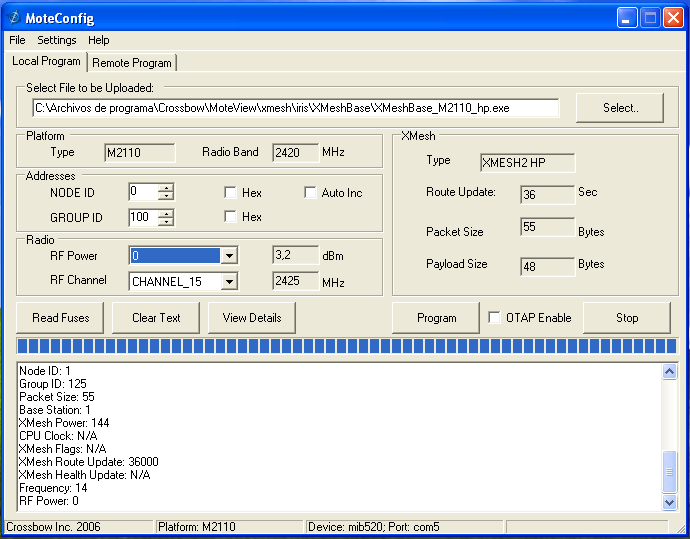 1
2
3
4
5
6
Desarrollo de las medicionesSegunda etapa
Desarrollo de las medicionesSegunda etapa
Moteview
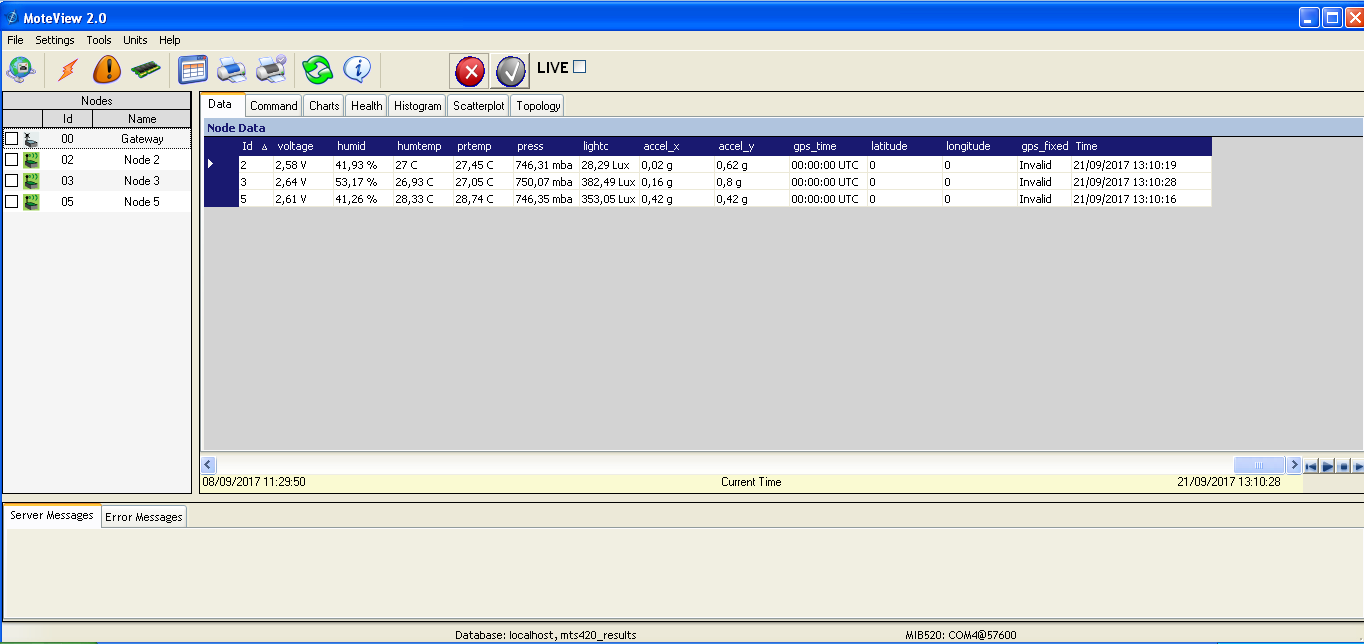 Desarrollo de las medicionesSegunda etapa
Desarrollo de las medicionesSegunda etapa
Labview
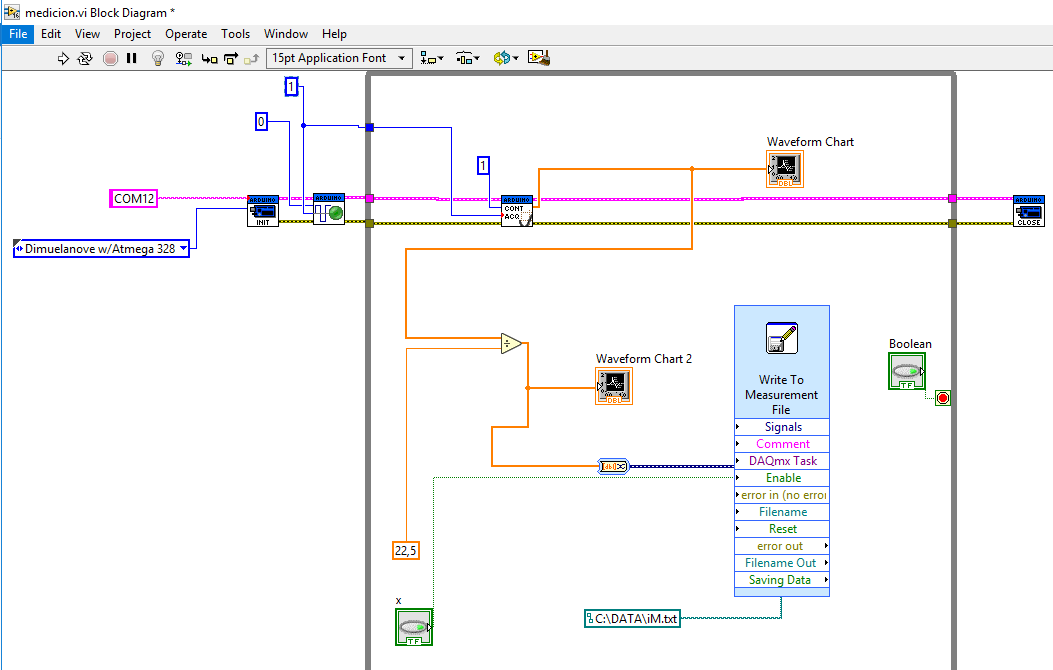 Desarrollo de las medicionesSegunda etapa
Análisis de Resultados
Escenario 1,2
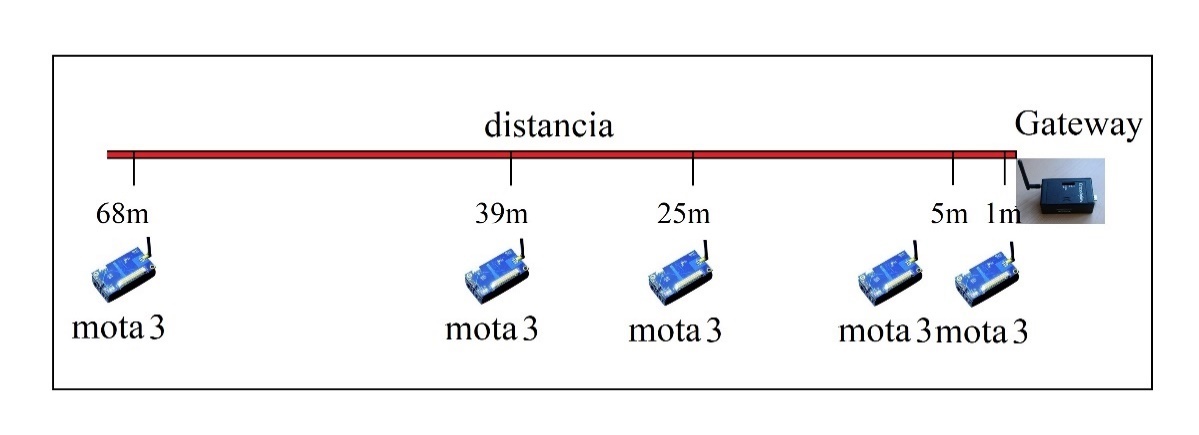 Escenario 1
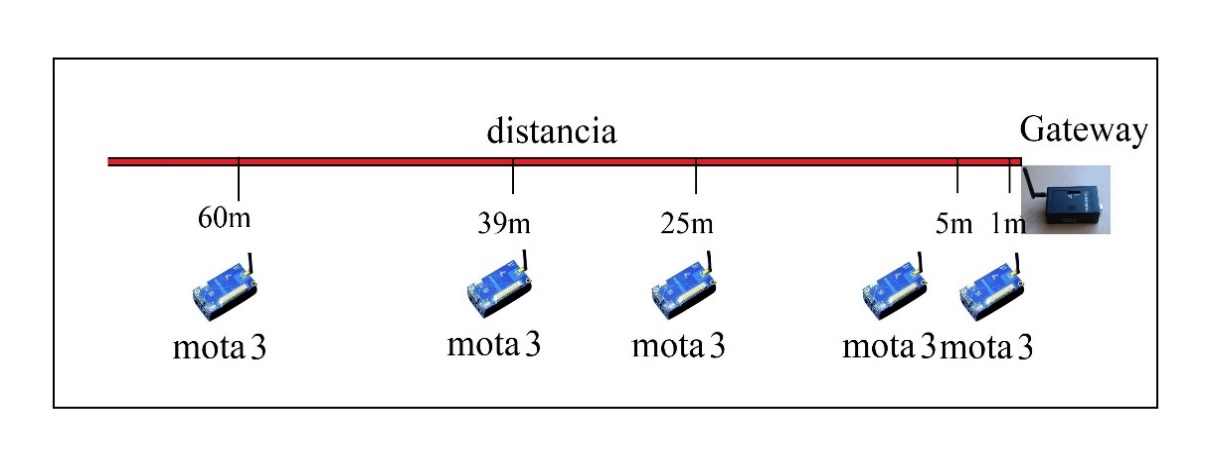 Escenario 2
Análisis de Resultados
Escenario 1,2
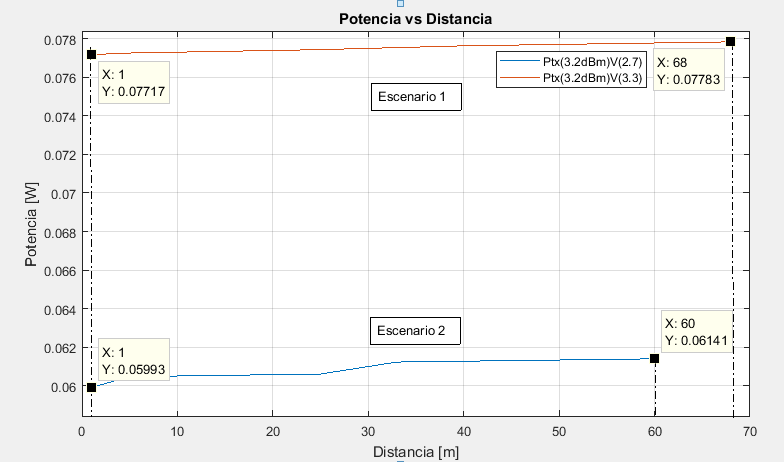 Análisis de Resultados
Escenario 3,4
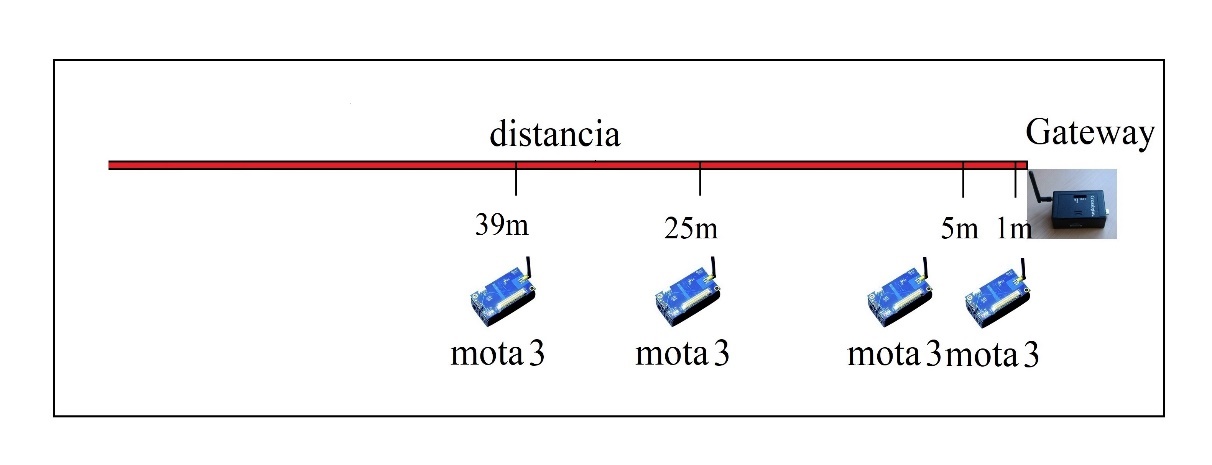 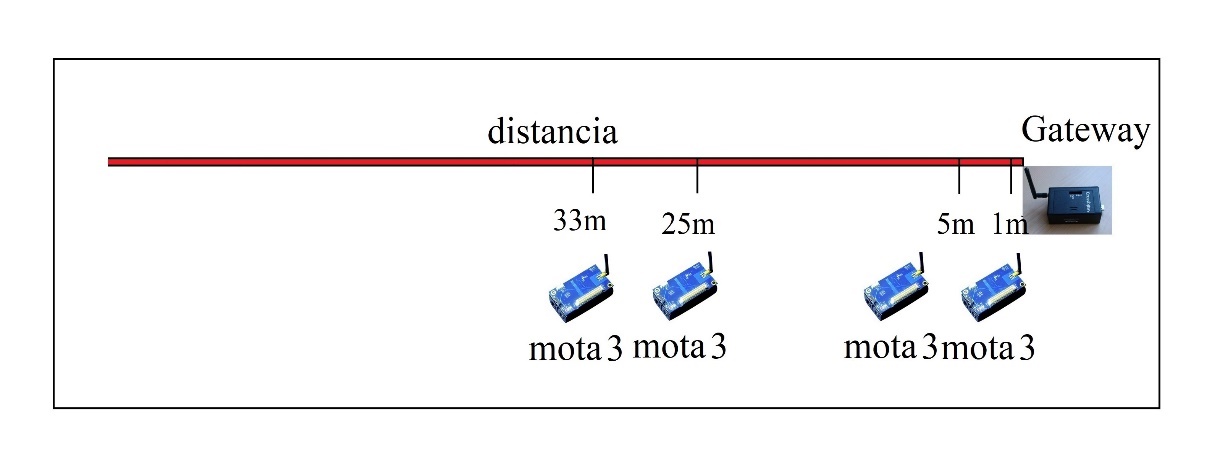 Análisis de Resultados
Escenario 3,4
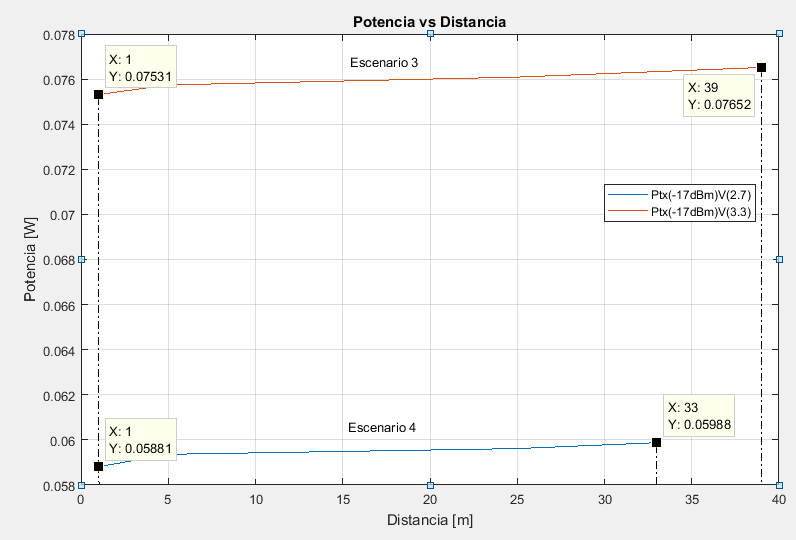 Análisis de Resultados
Escenario 5
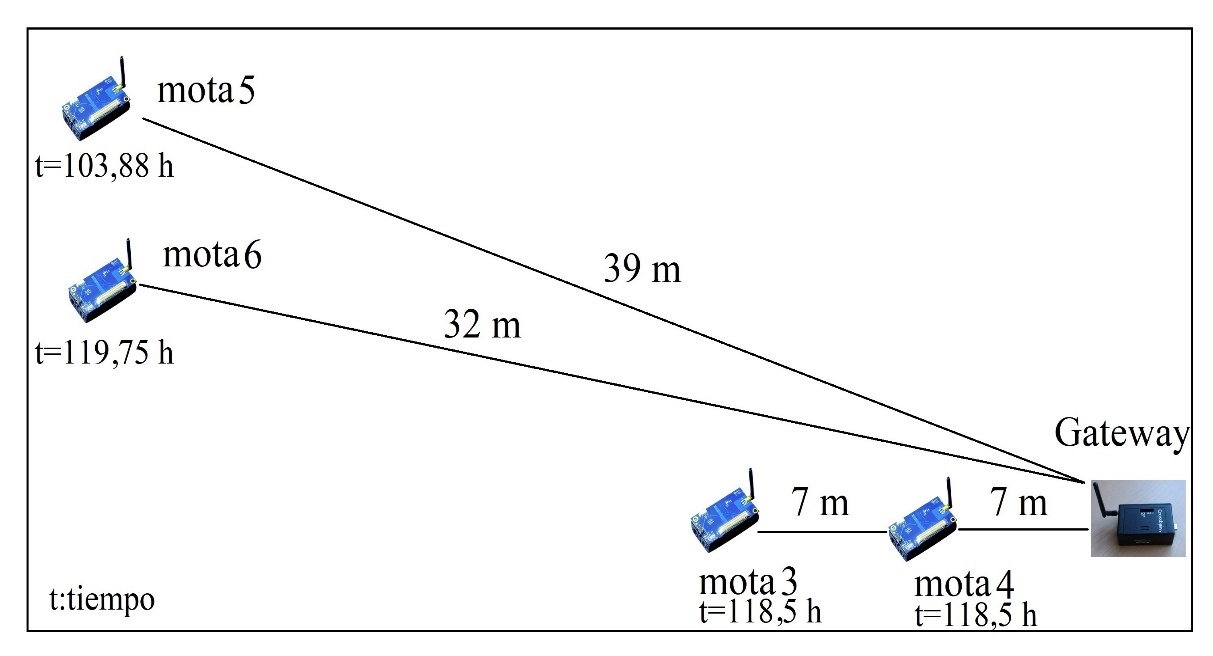 Análisis de Resultados
Escenario 5 - Voltaje
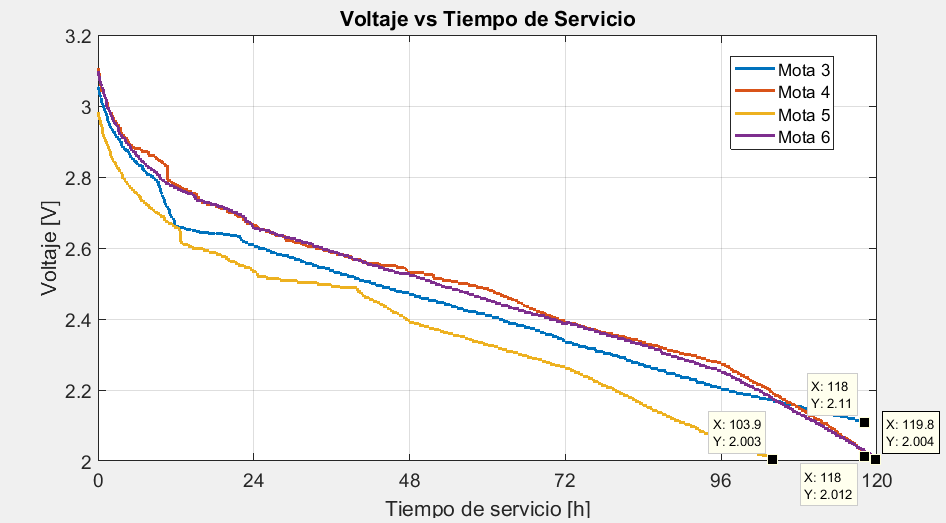 Análisis de Resultados
Escenario 5 - Corriente
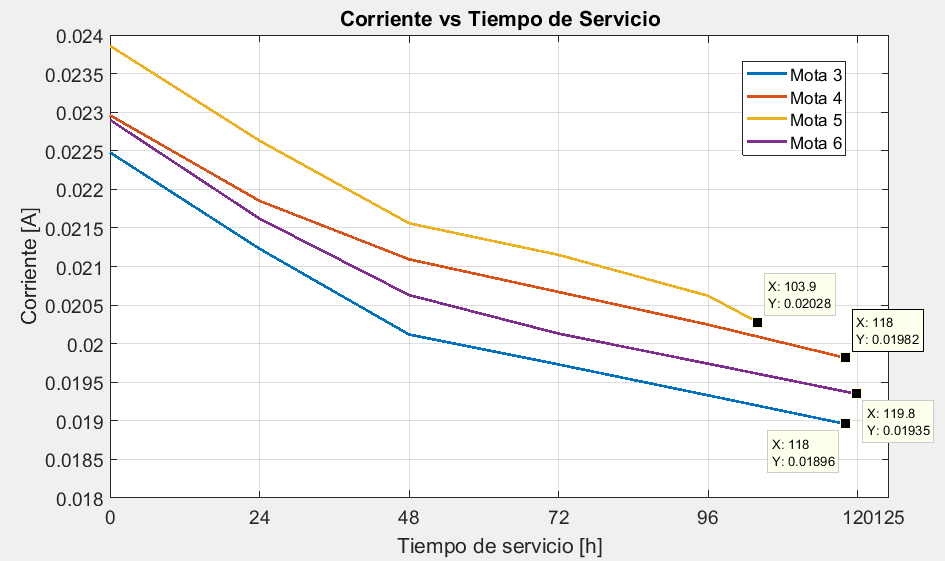 Análisis de Resultados
Escenario 6
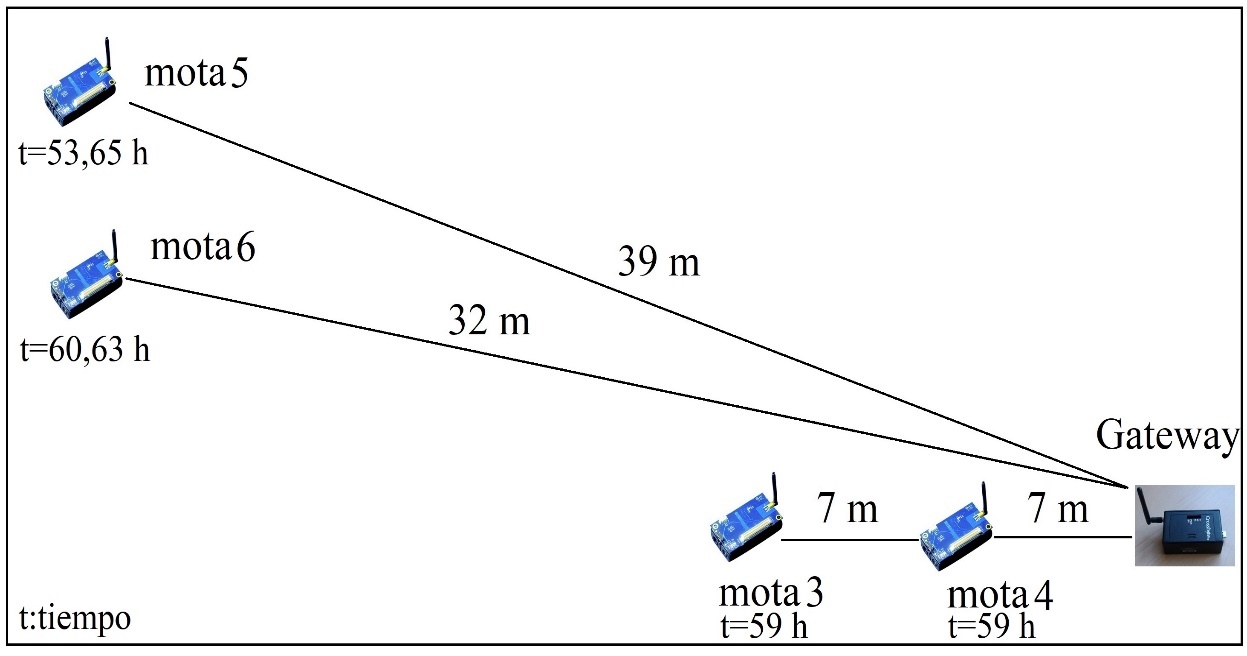 Análisis de Resultados
Escenario 6 - Voltaje
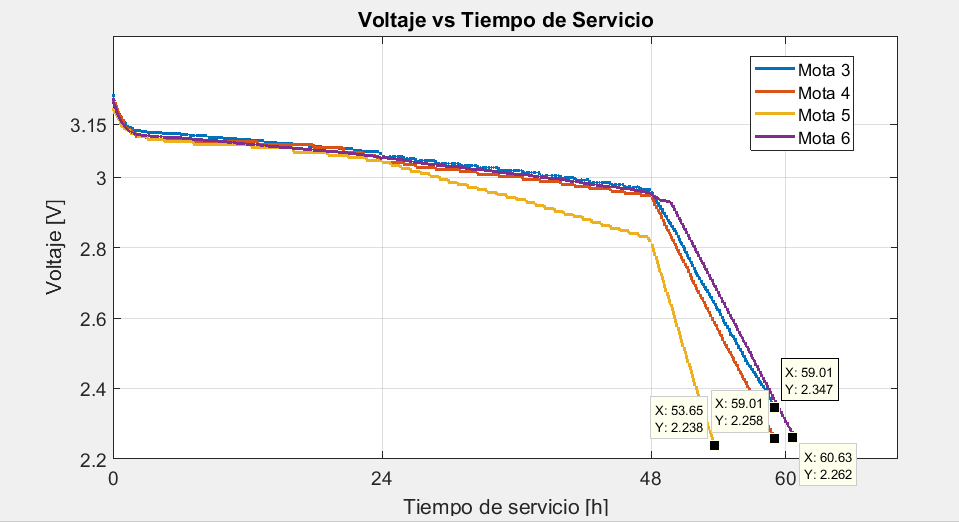 Análisis de Resultados
Escenario 6 - Corriente
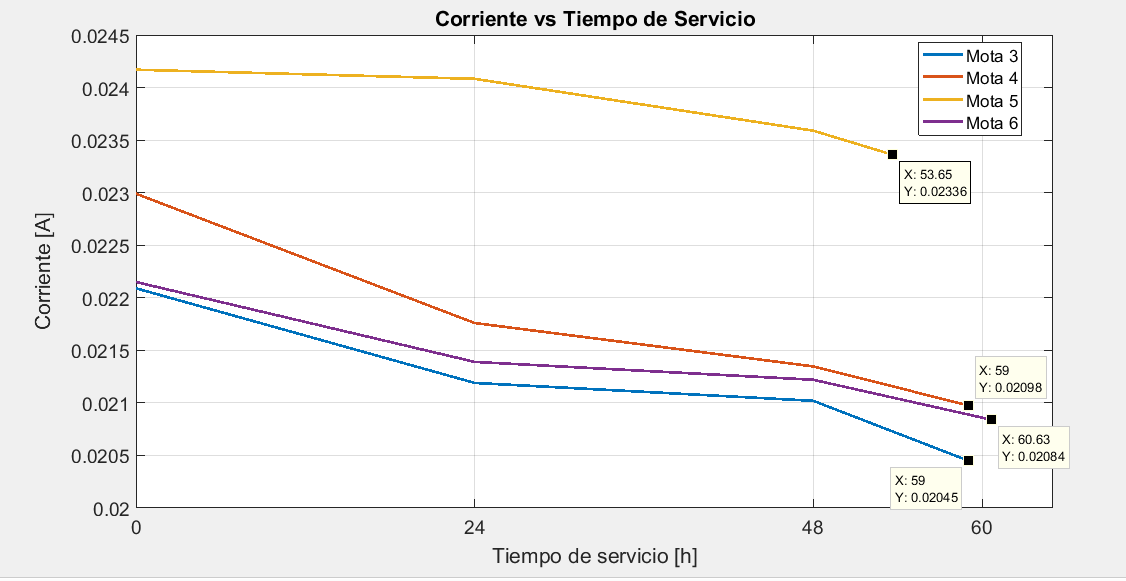 Escenario 5 vs Escenario 6
Conclusiones
Se determinó por medio de la utilización de la fuente de alimentación DC en los escenarios uno y dos que las motas con potencia de transmisión máxima y con un voltaje máximo de alimentación a la mota, pueden llegar comunicarse a una distancia de 68 metros y qué además el consumo de corriente es directamente proporcional a la distancia.

Se determinó por medio de la utilización de la fuente de alimentación DC en los escenarios tres y cuatro que las motas con potencia de transmisión mínima y con un voltaje máximo de alimentación a la mota, pueden llegar comunicarse a una distancia de 39 metros y qué además el consumo de corriente es directamente proporcional a la distancia.
Conclusiones
Se observó que para aplicaciones qué necesiten un tiempo de servicio qué este en el rango de 58,07 a 118 horas aproximadamente se debe usar las baterías primarias, y para aplicaciones qué necesiten un tiempo de servicio qué sea menor a 58,07 horas aproximadamente se debe usar las baterías secundarias.

Se determinó que el escenario 5 posee más autonomía que el escenario 6 en cuánto a tiempo de servicio, es decir que en el escenario 5 una disminución de corriente aumenta su tiempo de servicio en un porcentaje mucho mayor al escenario 6 en lo que es la topología estrella, y en lo que respecta a la topología malla de la mota 4 y la topología estrella de la mota 6 en el escenario 5 una disminución de corriente aumenta su tiempo de servicio en un porcentaje mayor al escenario 6.
Conclusiones
Se determinó tanto en el escenario 5 cómo en el escenario 6, que en promedio las motas consumen un mili-amperio cada 24 horas.

Se determinó que cuando se quiere tener más tiempo de servicio en la WSN se debería usar la topología estrella con una distancia de cobertura limitada, en cambio sí se pretende tener mayor distancia de cobertura en la WSN correspondería usar la topología malla, pero con un tiempo de servicio limitado por las motas conectadas de las demás motas más alejadas del Gateway.
Recomendaciones
Las baterías tanto primarias como secundarias poseen resistencias internas, las motas normalmente usan dos baterías para su funcionamiento, en donde se entiende que el sistema viene acoplado para los valores de las resistencias internas, pero al momento de introducir otra batería, se aumenta la resistencia del circuito lo cuál para no poseer errores en la medición es muy importante hacer los cálculos tomando en cuenta la resistencia interna, para así obtener la resistencia de medición adecuada y acoplada al circuito.

Se sugiere que se compruebe los datos obtenidos del arduino en el laboratorio ya sea con un multímetro o un osciloscopio para de esta manera tener una mayor fiabilidad.
Recomendaciones
Debido a la necesidad presentada de almacenar, procesar y visualizar los datos obtenidos del comportamiento de las motas en un tiempo continuo, se optó por utilizar el software de Labiew, el cual permitió de manera eficiente capturar cada uno de los datos de la mota y poder analizarlos de una mejor manera.
Trabajos Futuros
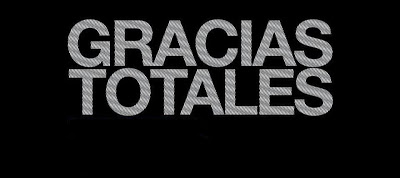